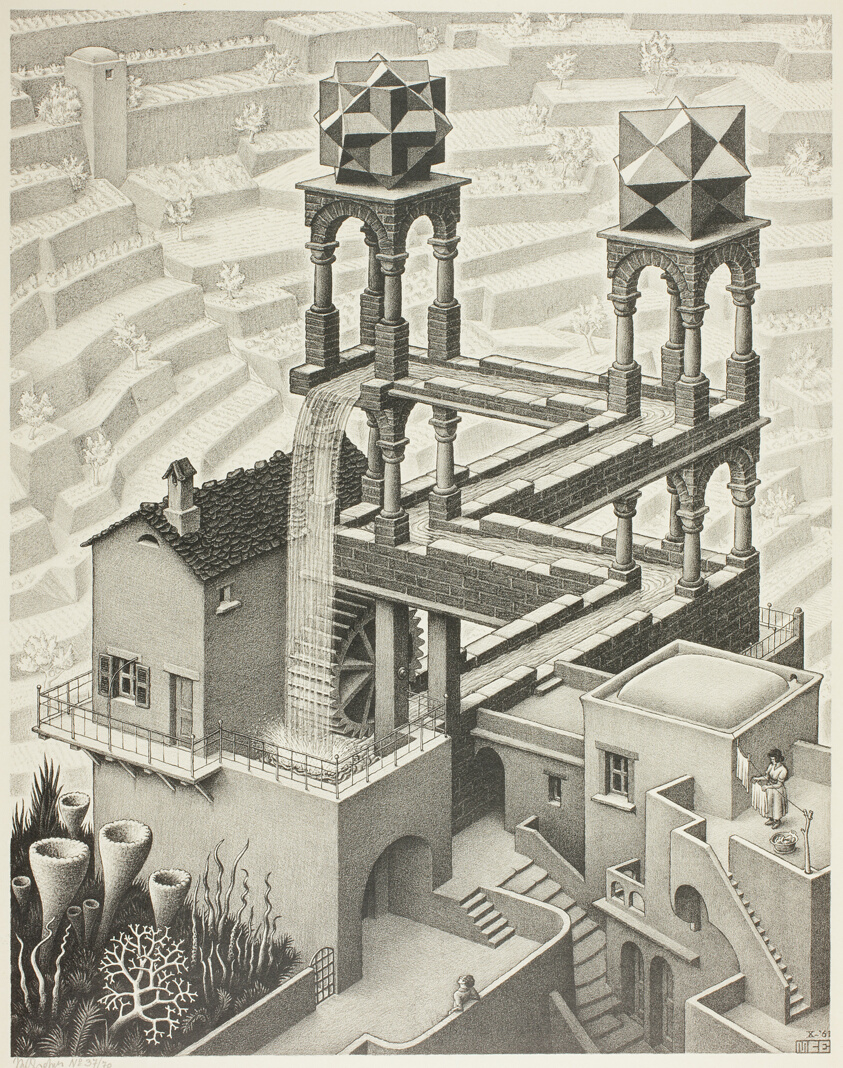 Logic and Paradox

Lecture 4:
Supervaluationism



Rob Trueman
rob.trueman@york.ac.uk
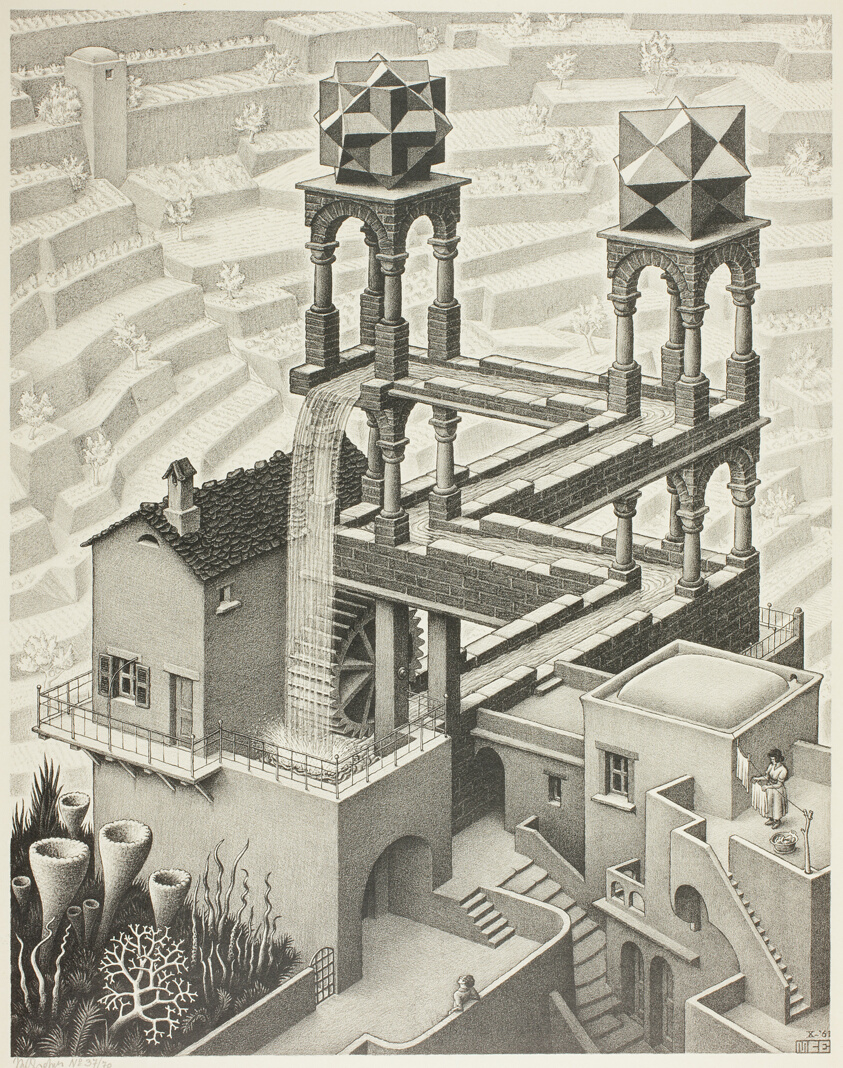 Supervaluationism
Recap
The basic idea
Supertruth
The Sorites Paradox
Validity
Introducing ‘definitely’
Higher-Order Vagueness
A Paradox about Vagueness
Sorites paradoxes come up whenever we use vague concepts
Intuitively: A vague concept admits borderline cases
There are some things that the vague concept definitely applies to
There are some things that the vague concept definitely doesn’t apply to
But there are also borderline cases that the concept neither definitely applies to nor definitely doesn’t apply to
Baby is a vague concept
A newborn is definitely a baby; a 37 year old is definitely not a baby; but a 12 month old is neither definitely a baby nor definitely not a baby
Bald is a vague concept
Someone with no hair is definitely bald; someone with 150,000 hairs is definitely not bald; someone with 20,000 hairs is neither definitely bald nor definitely not bald
Paradoxes of Tolerance
Sorites paradoxes are often formulated as paradoxes of Tolerance
1.	A person with no hair is bald
2.	One hair never makes the difference between being bald and not (Tolerance)
3.	So even someone with 150,000 hairs is bald
It might be tempting to say that these paradoxes just show us that Tolerance is false
Maybe it’s just hasty overgeneralisations?
But there is another way of presenting the sorites paradoxes…
An Unquantified Formulation
An Unquantified Formulation
Many-Valued Logics
It is very tempting to say that accommodating vagueness requires rejecting Bivalence (every sentence is true or false)
Three-valued logic introduces a new ‘neither true nor false’ value, and continuum-valued logic has a whole continuum of intermediate truth-values
Two problems
Higher-order vagueness: Intuitively, it should sometimes be vague whether someone is definitely tall, but many-valued logics have no obvious way of allowing that
Truth-functionality: Many-valued logics are usually truth-functional, but that leads to some odd results (e.g. some contradictions get truth-value 0.5 instead of 0)
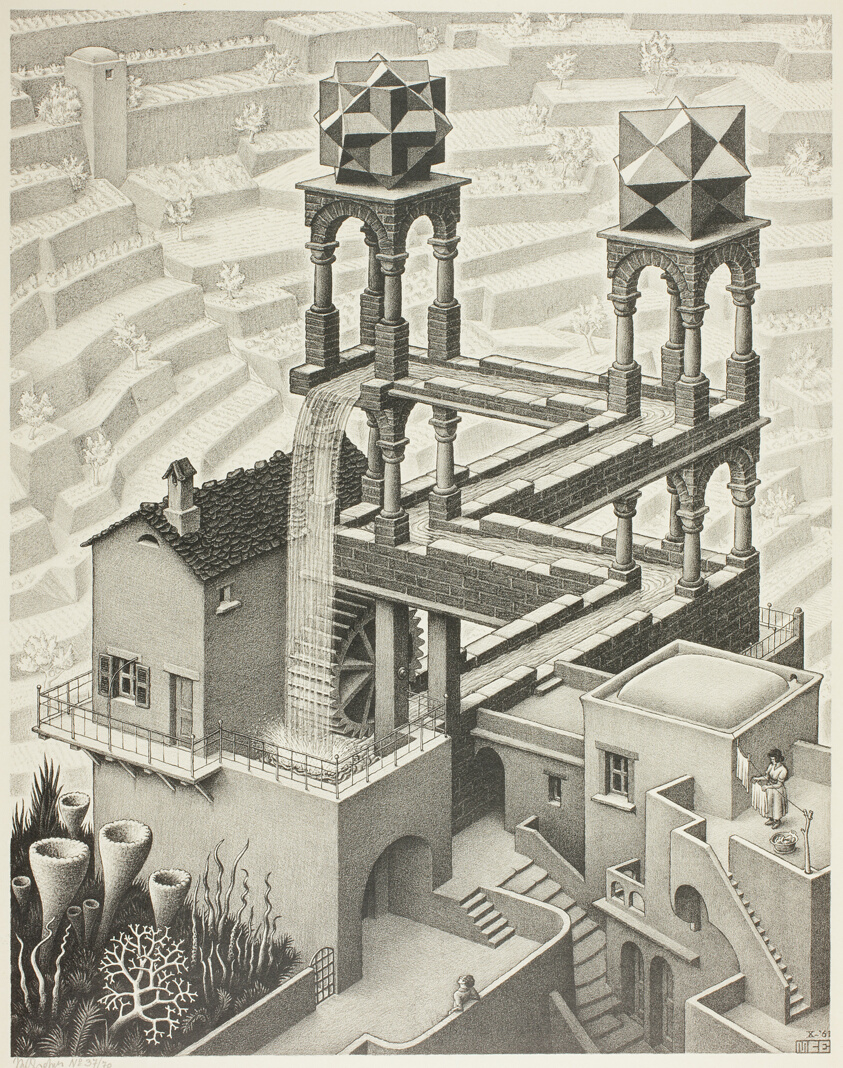 Supervaluationism
Recap
The basic idea
Supertruth
The Sorites Paradox
Validity
Introducing ‘definitely’
Higher-Order Vagueness
Artificial Precision
Suppose that everyone with no hair is definitely bald, everyone with three or more hairs is definitely not bald, and everyone else is borderline
We could introduce new artificially precise concepts of baldness
BALD
NOT BALD
We could stipulate that someone is bald iff they have no hair…
Artificial Precision
Suppose that everyone with no hair is definitely bald, everyone with three or more hairs is definitely not bald, and everyone else is borderline
We could introduce new artificially precise concepts of baldness
BALD
NOT BALD
We could stipulate that someone is bald iff they have no hair…
… or iff they have one or fewer hairs
Artificial Precision
Suppose that everyone with no hair is definitely bald, everyone with three or more hairs is definitely not bald, and everyone else is borderline
We could introduce new artificially precise concepts of baldness
BALD
NOT BALD
We could stipulate that someone is bald iff they have no hair…
… or iff they have one or fewer hairs
… or iff they have two or fewer hairs
Artificial Precision
Suppose that everyone with no hair is definitely bald, everyone with three or more hairs is definitely not bald, and everyone else is borderline
We could introduce new artificially precise concepts of baldness
BALD
NOT BALD
We could stipulate that someone is bald iff they have no hair…
… or iff they have one or fewer hairs
… or iff they have two or fewer hairs
No one of these precise concepts accurately models our concept of baldness, but maybe we can somehow use all of them together as our model
Supervaluationism: The Basic Idea
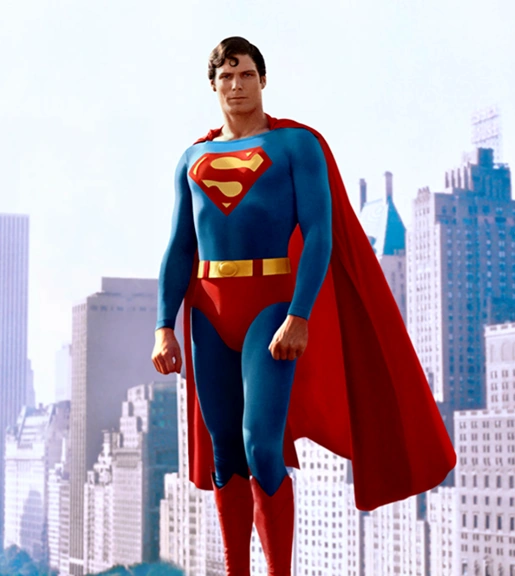 Supertruth
A sentence is supertrue iff it stays true no matter how we precisify our vague concepts
A sentence is superfalse iff it stays false no matter how we precisify our vague concepts
Supervaluationism
truth = supertruth
falsehood = superfalsehood
SUPERVALUATION MAN
Not Bivalent
BALD
NOT BALD
Simon
Suppose that Simon has just one hair
It is not supertrue that Simon is bald, because on some precisifications he isn’t
It is not superfalse that Simon is bald, because on some precisifications he is
So, according to supervaluationism, ‘Simon is bald’ is neither true nor false
Supervaluationism rejects bivalence, and is a type of three-valued semantics
Not Bivalent
Not Truth-Functional
BALD
NOT BALD
Simon
Daniel
Suppose that Simon has just one hair
It is not supertrue that Simon is bald, because on some precisifications he isn’t
It is not superfalse that Simon is bald, because on some precisifications he is
So, according to supervaluationism, ‘Simon is bald’ is neither true nor false
Supervaluationism rejects bivalence, and is a type of three-valued semantics
Not Truth-Functional
BALD
NOT BALD
Simon
Daniel
Semantic Indecision
Philosophers often motivate supervaluationism with a philosophical picture of vagueness
The way we use ‘bald’ makes it right to call some people ‘bald’ and some people ‘not bald’
But the way we use ‘bald’ doesn’t fix an answer in all cases – sometimes, our usage just remains silent about whether or not to classify someone as bald
Vagueness is a result of our semantic indecision
According to this picture, vagueness isn’t so different from ambiguity after all
We might think of our use of ‘bald’ as ambiguous between all of its precisifications
However, vagueness would still be a special kind of ambiguity
As we will see, vagueness is systematic in a way that ordinary ambiguity isn’t
And we will need to find a way of dealing with higher-order vagueness, which is not an issue for ordinary ambiguity
The Supervaluationists
Supervaluationism is one of the two most popular contemporary theories of vagueness
The other is epistemicism, which we’ll look at next week
It was introduced as a theory of vagueness by Kit Fine
Fine (1975), ‘Vagueness, truth and logic’. Synthese 30, pp.265-300
But supervaluationism has been developed most fully by Rosanna Keefe
Keefe (2000), Theories of Vagueness (CUP), esp. chs 7 & 8
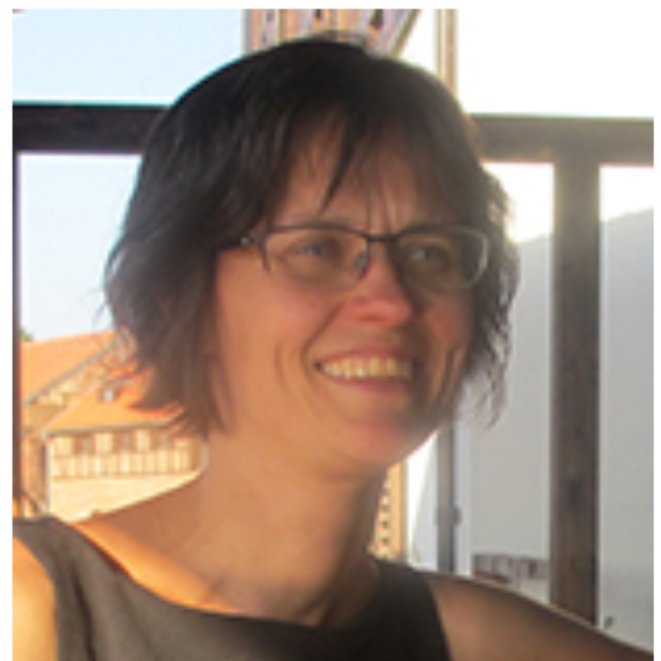 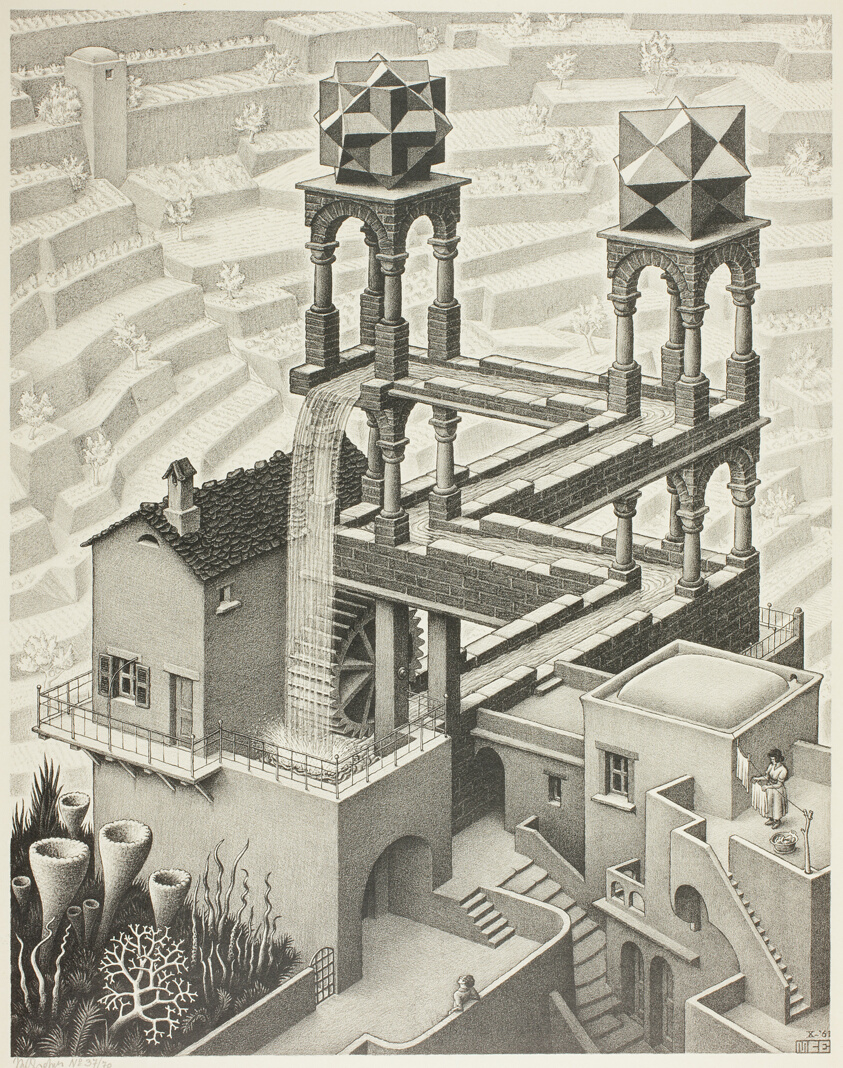 Supervaluationism
Recap
The basic idea
Supertruth
The Sorites Paradox
Validity
Introducing ‘definitely’
Higher-Order Vagueness
What is a Precisification?
A precisification of a predicate is just a set individuals
A predicate is true of an individual relative to a precisification iff that individual is a member of that precisification
A predicate is false of an individual relative to a precisification iff that individual is not a member of that precisification
So defined, any set will do as a precisification for any predicate, no matter how silly the results
You could use a set of people with thick heads of hair as a precisification of ‘bald’, if you wanted
We need to filter these silly precisifications out: we want to focus on admissible precisifications
Admissible Precisifications
Penumbral Connections
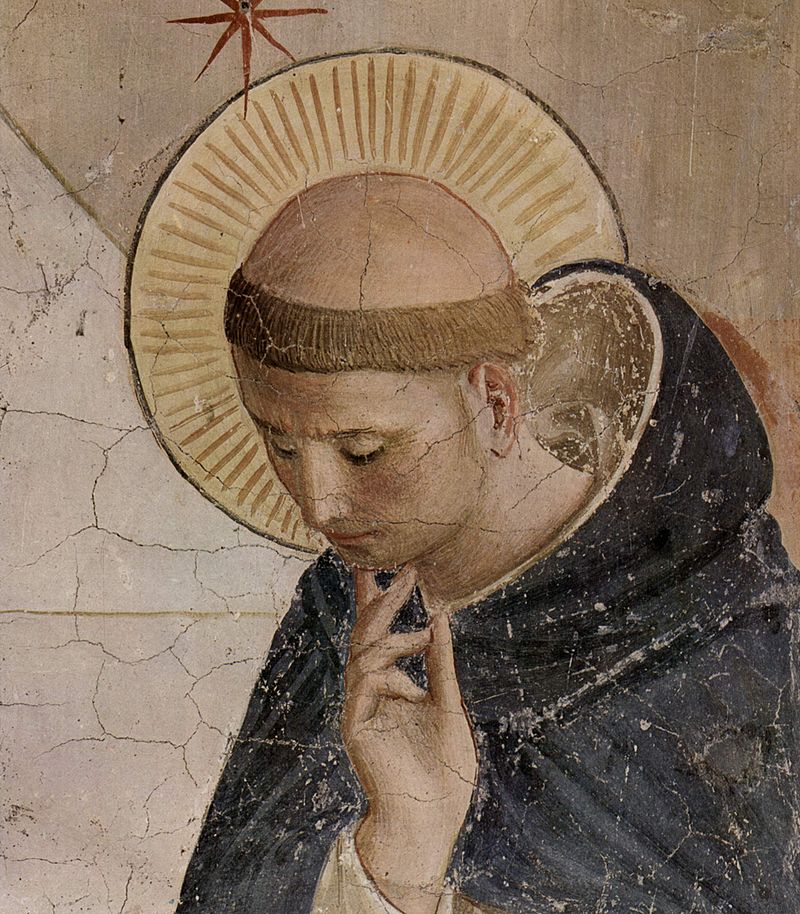 There is no sharp cut-off between someone who is bald and someone who has a tonsure
One hair on the side of your head never makes the difference between being bald and having a tonsure
However, being bald is logically incompatible with having a tonsure: no one can be both!
Fine calls logical relations between vague concepts penumbral connections
Complete Precisifications
There are all sorts of penumbral connections between all sorts of vague predicates
Nothing can be scarlet without being red; no one can be a human without being a mammal; no one can be a baby and morally responsible…
Since penumbral connections spread throughout our language, we can only really say that a complete precisification of the entire language is (or is not) admissible
A complete precisification of a language provides a precisification of every predicate in that language
Moreover, since penumbral connections are often determined by what the predicates mean, we cannot give a purely formal account of what it is for a complete precisification to be admissible
For the purposes of laying out supervaluationism as a theory, we will just treat ‘admissible’ as an undefined primitive
When applying supervaluationism, you need to rely on your own understanding of the language to tell whether a given precisification is admissible
Bivalence versus LEM
A sentence is supertrue iff it is true on every admissible precisification of the language
A sentence is superfalse iff it is false on every admissible precisification of the language
Supervaluationism: truth = supertruth; falsehood = superfalsehood
BALD
NOT BALD
Simon
BALD OR NOT BALD
Bivalence versus LEM
A sentence is supertrue iff it is true on every admissible precisification of the language
A sentence is superfalse iff it is false on every admissible precisification of the language
Supervaluationism: truth = supertruth; falsehood = superfalsehood
BALD
NOT BALD
Simon
BALD OR NOT BALD
Disjunctions are Weird!
‘Simon is bald or Simon is not bald’ is supertrue even though neither ‘Simon is bald’ nor ‘Simon is not bald’ is supertrue
So according to supervaluationism, a disjunction can be true even if it has not true disjuncts!
Some people think that this is a serious cost of supervaluationism…
…but other people think it’s one of supervaluationism’s most attractive features
Either way, it is a very important feature of supervaluationism that will come up again later
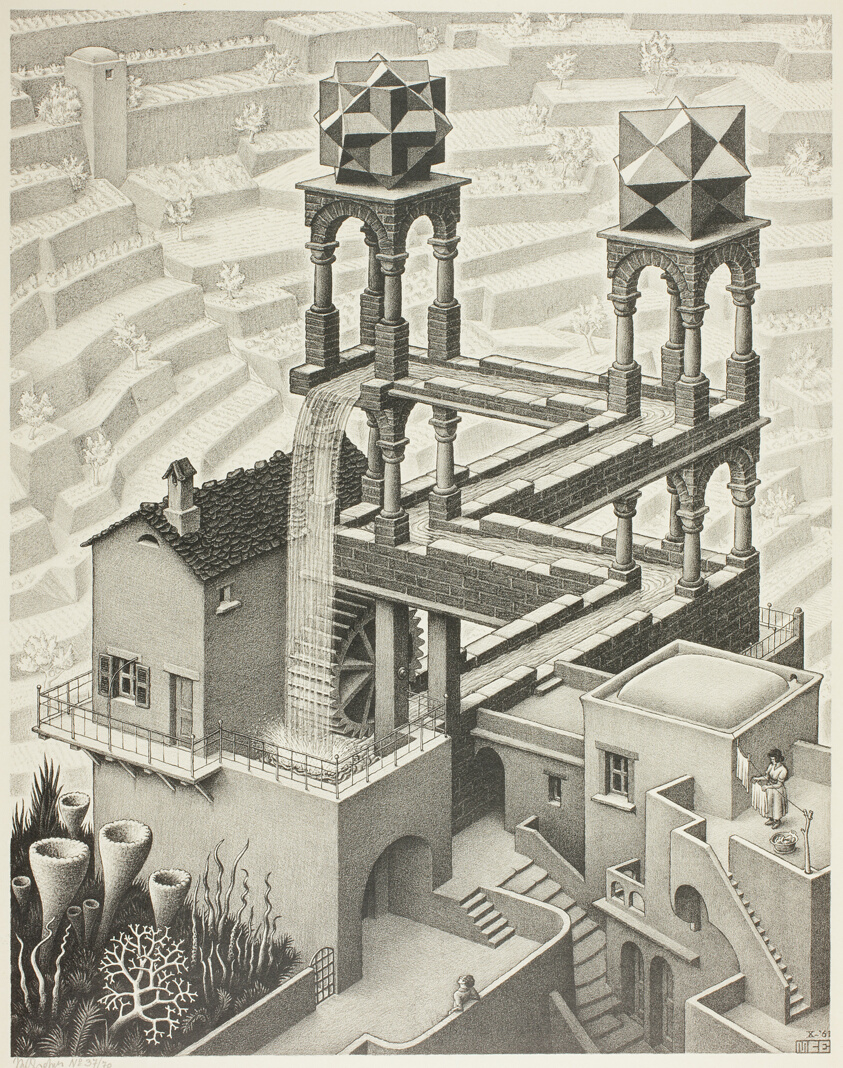 Supervaluationism
Recap
The basic idea
Supertruth
The Sorites Paradox
Validity
Introducing ‘definitely’
Higher-Order Vagueness
A Premise-Flawed Paradox
BALD
NOT BALD
A Premise-Flawed Paradox
BALD
NOT BALD
Sharp Cut-Offs Strike Back?
BALD
NOT BALD
Existential Generalisations are Weird
BALD
NOT BALD
So Are There Sharp Cut-Offs Then!?
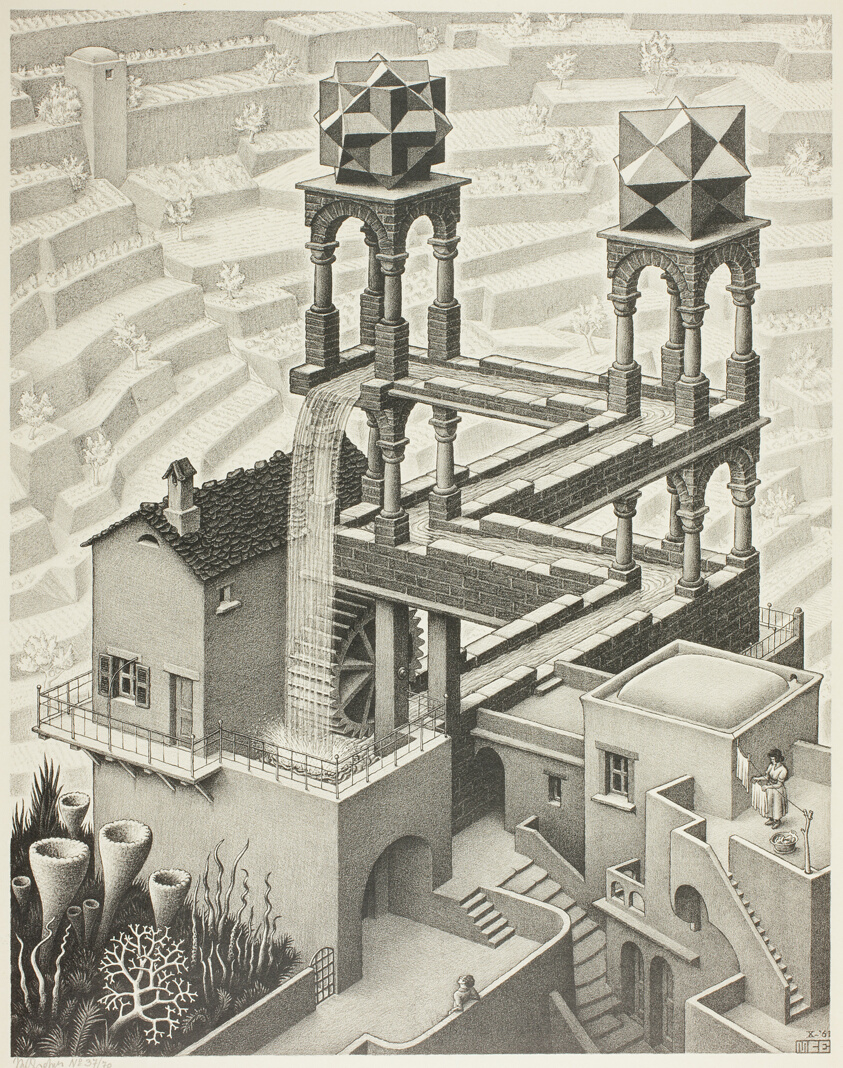 Supervaluationism
Recap
The basic idea
Supertruth
The Sorites Paradox
Validity
Introducing ‘definitely’
Higher-Order Vagueness
Classical Logic?
Classical logic behaves (mostly) intuitively
Classical logic is powerful and simple to use
Mathematicians, scientists, etc., all tend to use classical logic
However, things aren’t quite that simple…
Introducing Global Validity
A valid argument is an argument which necessarily preserves truth
It is impossible for the premises all to be true and for the conclusion not to be true
Supervaluationism: truth = supertruth
So, for a supervaluationist, a valid argument should be one which necessarily preserves supertruth
It is impossible for all of the premises to be supertrue and for the conclusion not to be supertrue
It is impossible for all of the premises to be true on every precisification, and for the conclusion to be false on some precisification
This is known as global validity
Global Validity and Interpretations
The Classical Result
Multiple-Conclusion Logic
Classical Logic Lost…
Local Validity
Global or Local?
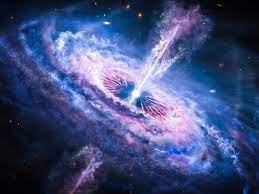 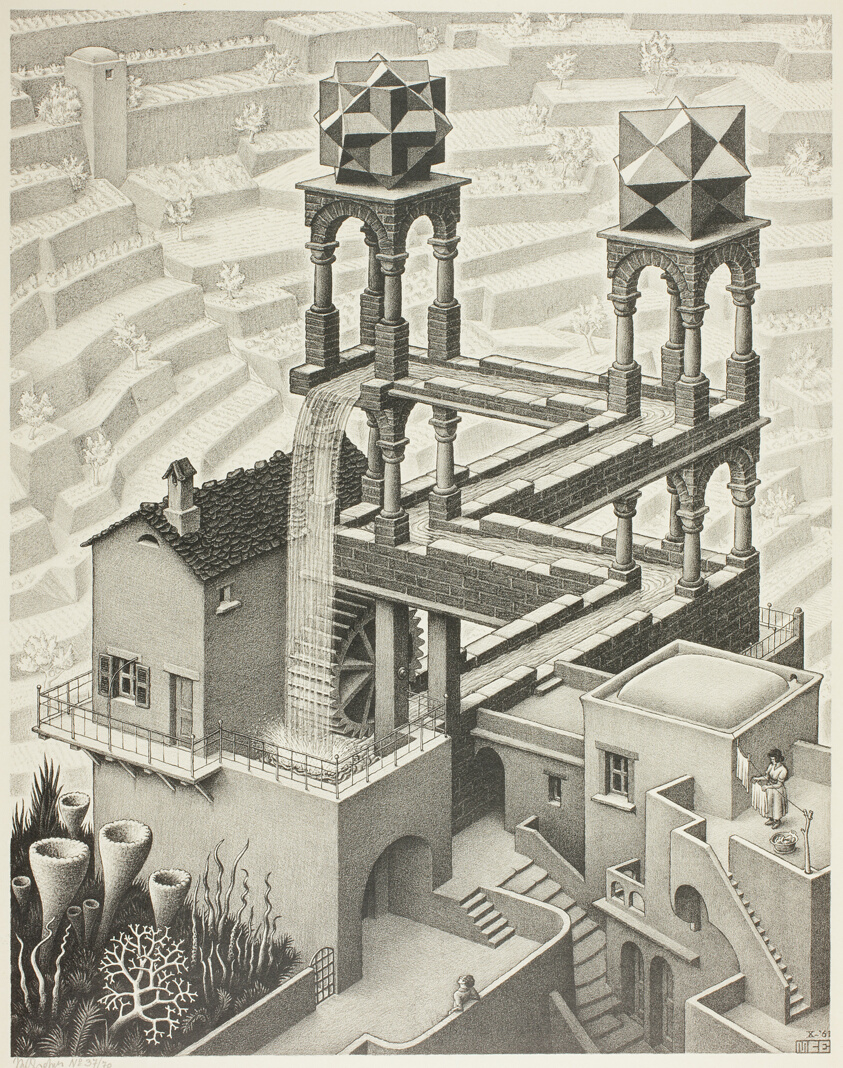 Supervaluationism
Recap
The basic idea
Supertruth
The Sorites Paradox
Validity
Introducing ‘definitely’
Higher-Order Vagueness
Definitely
Definite Bivalence
BALD
NOT BALD
Simon
Joe
No Definite Cut-Offs
Definitely Weird
BALD
NOT BALD
Non-Classical Again
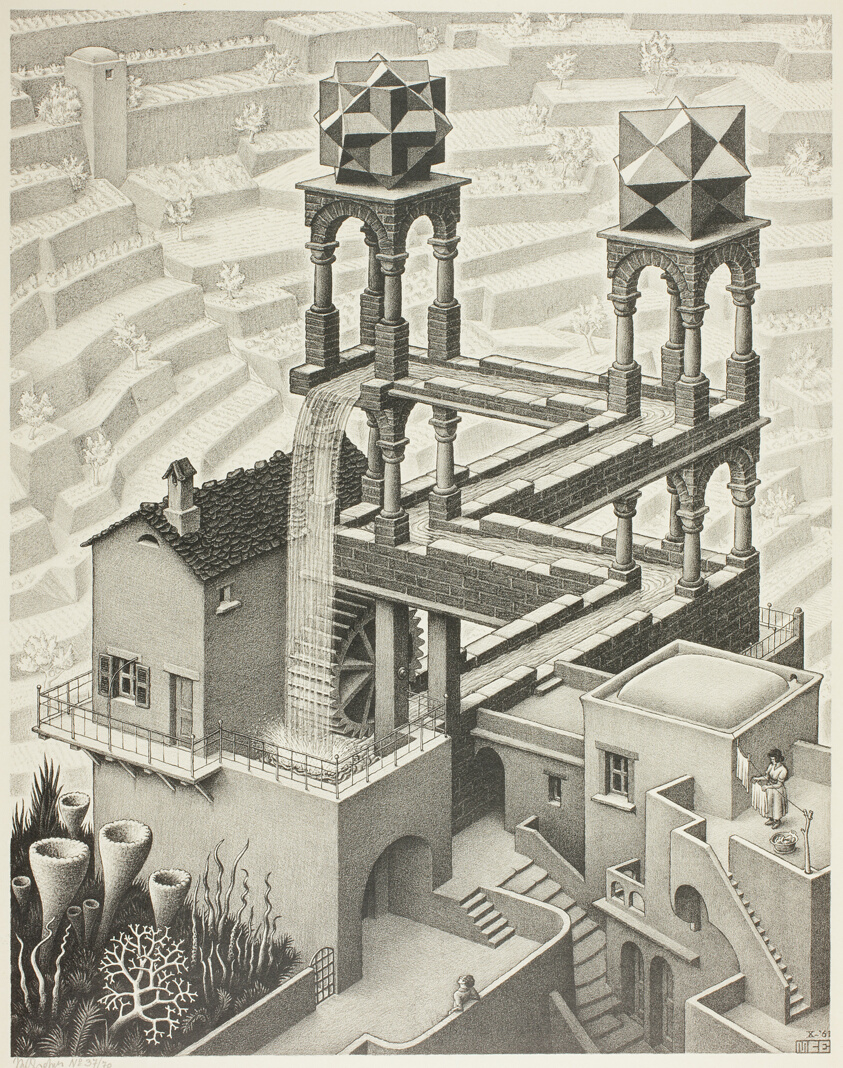 Supervaluationism
Recap
The basic idea
Supertruth
The Sorites Paradox
Validity
Introducing ‘definitely’
Higher-Order Vagueness
Higher-Order Vagueness
Admissible precisifications must count every definitely bald person as bald
But who is definitely bald?
There is no sharp cut-off between being definitely bald and being not definitely bald
The predicate ‘definitely bald’ is just as vague as ‘bald’
We can run a sorites paradox for ‘definitely bald’: one hair never makes the difference between being definitely bald and not
This is a return of the problem of higher-order vagueness
‘Admissible’ is Vague
Higher-Order Vagueness Again
Super-Definite
For the Next Seminar and Lecture
Seminar Reading
Keefe (2008), ‘Vagueness: supervaluationism’. Philosophy Compass 3, pp.315-24
Williamson (1994), Vagueness (Routledge), ch.5
Lecture Reading
Sainsbury (2009). Paradoxes (CUP), ch.3 (Section 3.4)